Entrenamiento en pruebas objetivas
Economía Matemática
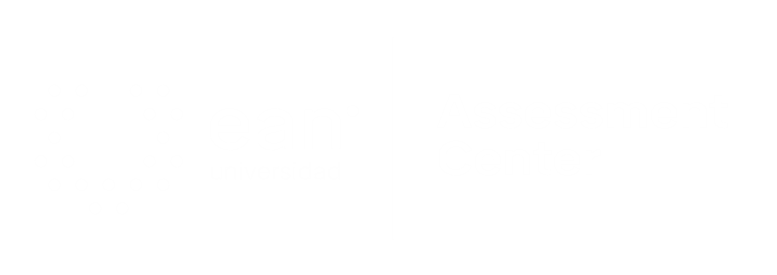 Apreciados docente y estudiantes
El siguiente entrenamiento está diseñado para que puedan familiarizarse con la estructura y funcionamiento de las pruebas objetivas. Con este documento ustedes tendrán la posibilidad de conocer en detalle los principales componentes de los ítems que conforman la prueba objetiva.

Este entrenamiento ha sido construido con información equivalente a la que se encuentra en las pruebas reales, por lo que se espera que los estudiantes obtengan herramientas esenciales para su apropiado desempeño en las pruebas.

¡Bienvenidos!
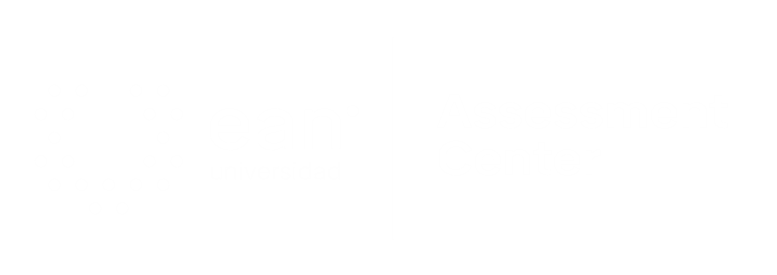 [Speaker Notes: #233 pocion 4]
Comencemos…
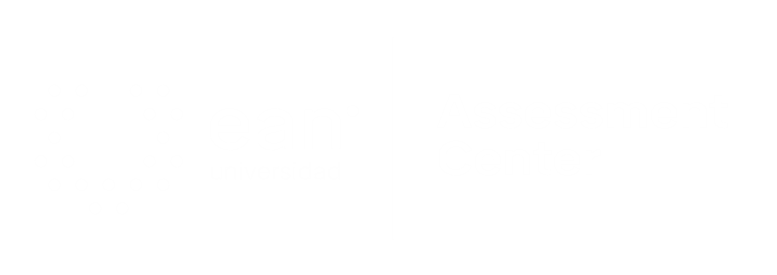 1. Caso o situación problémica
Los registros de las ventas de una empresa de tecnología muestran que la tasa de cambio del ingreso (es decir, el ingreso marginal) en dólares por unidad por una tarjeta madre es I'(x) = 300 - 0.2x, donde x representa la cantidad vendida.
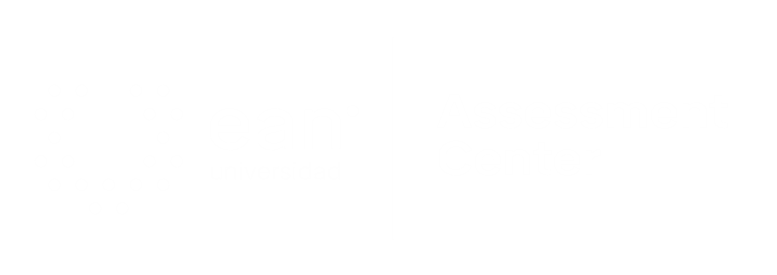 Enunciado
Suponga que Ud. está interesado en calcular el ingreso total por la venta de 1000 tarjetas madre, sabiendo que si no se vende ninguna tarjeta madre el ingreso es cero.
Opciones de respuesta
a. $100000.
b. $200000.
c. $300000.
d. $400000.
b
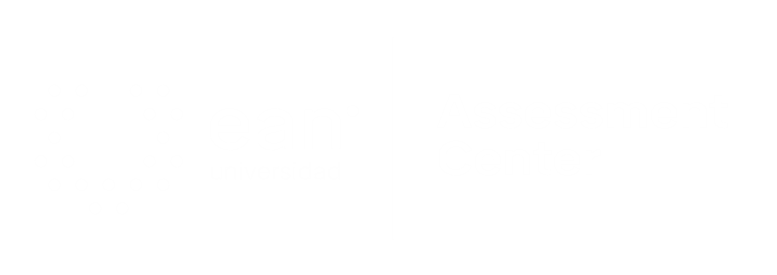 2. Caso o situación problémica
Una compañía ha encontrado que la razón de cambio de su costo promedio por producto es:
C ̅^' (x)= 1/4-100/x^2 donde x es el número de unidades y el costo promedio se da en dólares.
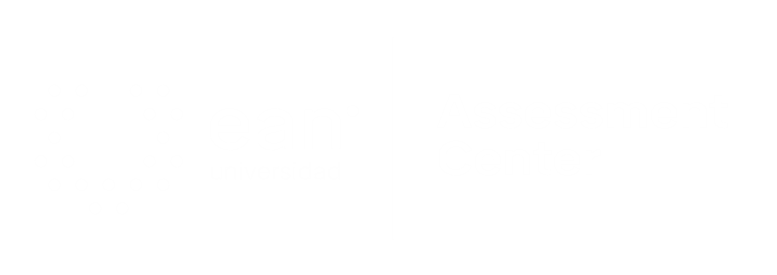 Enunciado
Si el costo promedio de producir 20 unidades es de $40.00, entonces el costo promedio de 100 unidades del producto es:
Opciones de respuesta
a. $57.
b. $58.
c. $59.
d. $60.
a
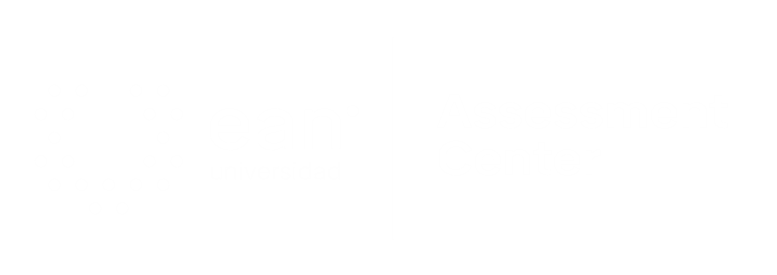 3. Caso o situación problémica
Debido a la caída de en la industria del acero, un pueblo en el norte de Boyacá, pronostica que la población en su escuela rural disminuirá con una tasa de dP/dt=- 300/√ (t+9) donde t es el número de años P es la población escolar total.
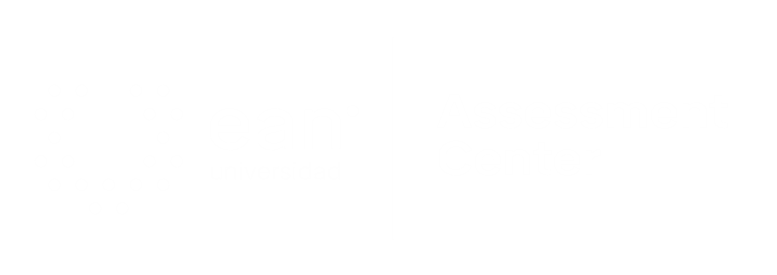 Enunciado
Si la población actual es decir t = 0 es de 8000, ¿qué tamaño de la población se pronostica aproximadamente para dentro de 6 años?
Opciones de respuesta
a. 7000.
b. 7200.
c. 7400.
d. 7600.
c
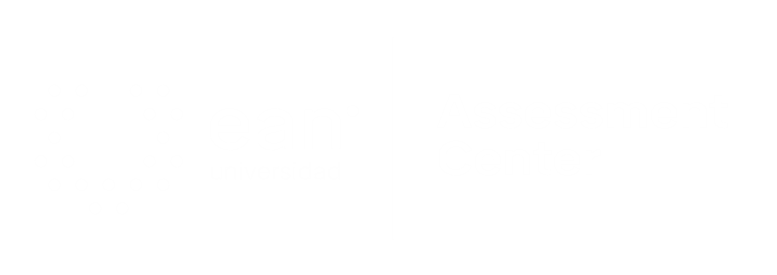 4. Caso o situación problémica
Una pequeña compañía petrolera considera el bombeo continuo de petróleo de un pozo como un flujo de ingreso continuo con una tasa de flujo anual en el tiempo t dada por: f(t) = 600e^(-0.2t).en miles de millones de dólares al año.
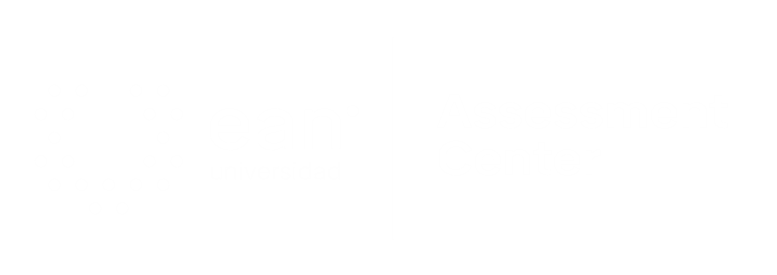 Enunciado
Encuentre un estimado del ingreso total por este pozo durante los próximos 10 años.
Opciones de respuesta
a. 2594000   dólares.
b. 2595000   dólares.
c. 2596000   dólares.
d. 2596000   dólares.
a
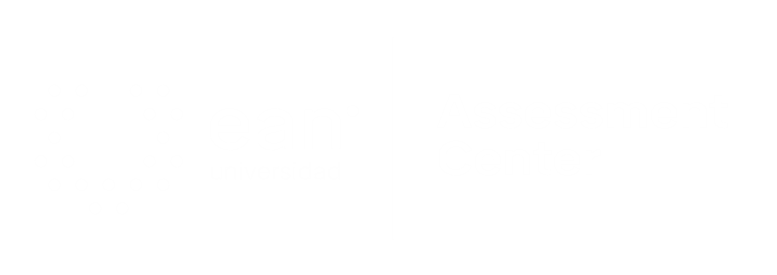 5. Caso o situación problémica
Un rico industrial fue encontrado asesinado en su casa. La policía llegó a la escena a las 11:00 pm. La temperatura del cadáver en ese momento era de 31 °C y una hora después era de 30°C. La temperatura de la habitación en que se encontró el cadáver era de 22°C.
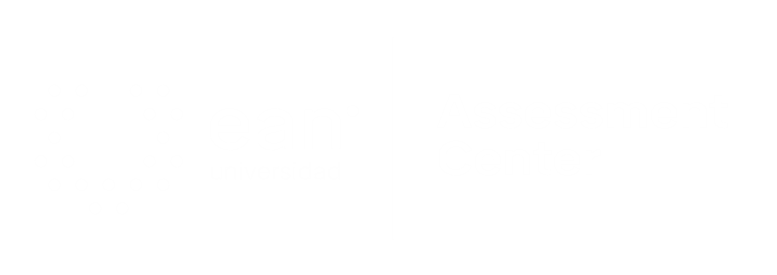 Enunciado
Entonces la hora en que ocurrió el asesinato fue:
Opciones de respuesta
a. 6:40 pm.
b. 5:40 pm.
c. 4: 40 pm.
d. 7:40 pm.
a
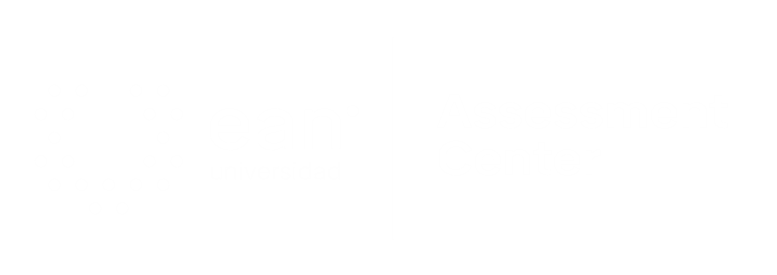 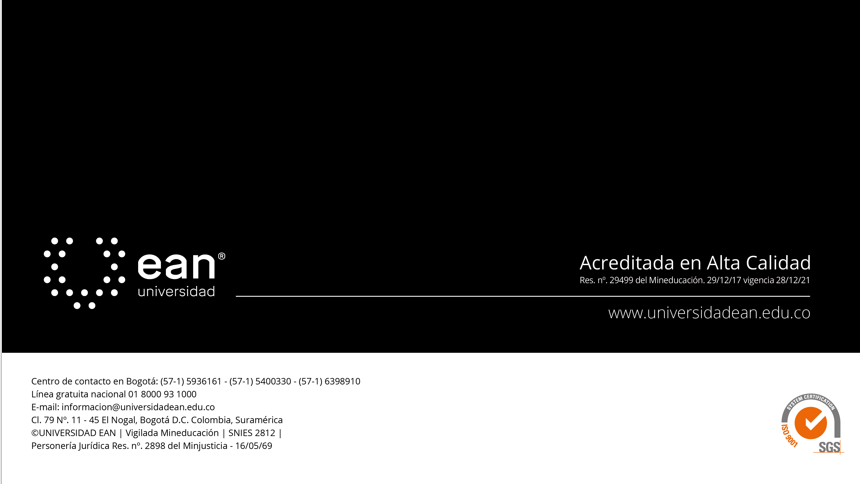